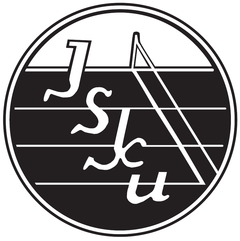 Heinolan Isku ry.
Missio ja Arvot
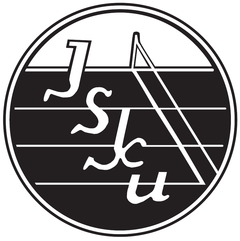 Iskun mission perustaa:

Heinolan Isku ja vanha rautatiesilta ovat olleet ilonaiheena Heinolassa jo lähes 90 
vuotta. Molemmat ovat Heinolan tunnettuja ja pysyviä maamerkkejä ja luovat vahvaa mielikuvaa Heinolasta ja asukkaiden elämänkaaresta ja sen eri vaiheista.
 
Liikunta on aina lähtökohtaisesti Iloinen ja hyödyllinen asia kaikille sen harrastajille. Se sykkii terveyttä ja yhteisöllisyyttä.
Sitä perinnettä haluamme jatkaa ja siirtää myös tuleville sukupolville. 
Sitä myös missiolauseemme korostaa.
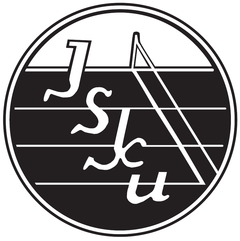 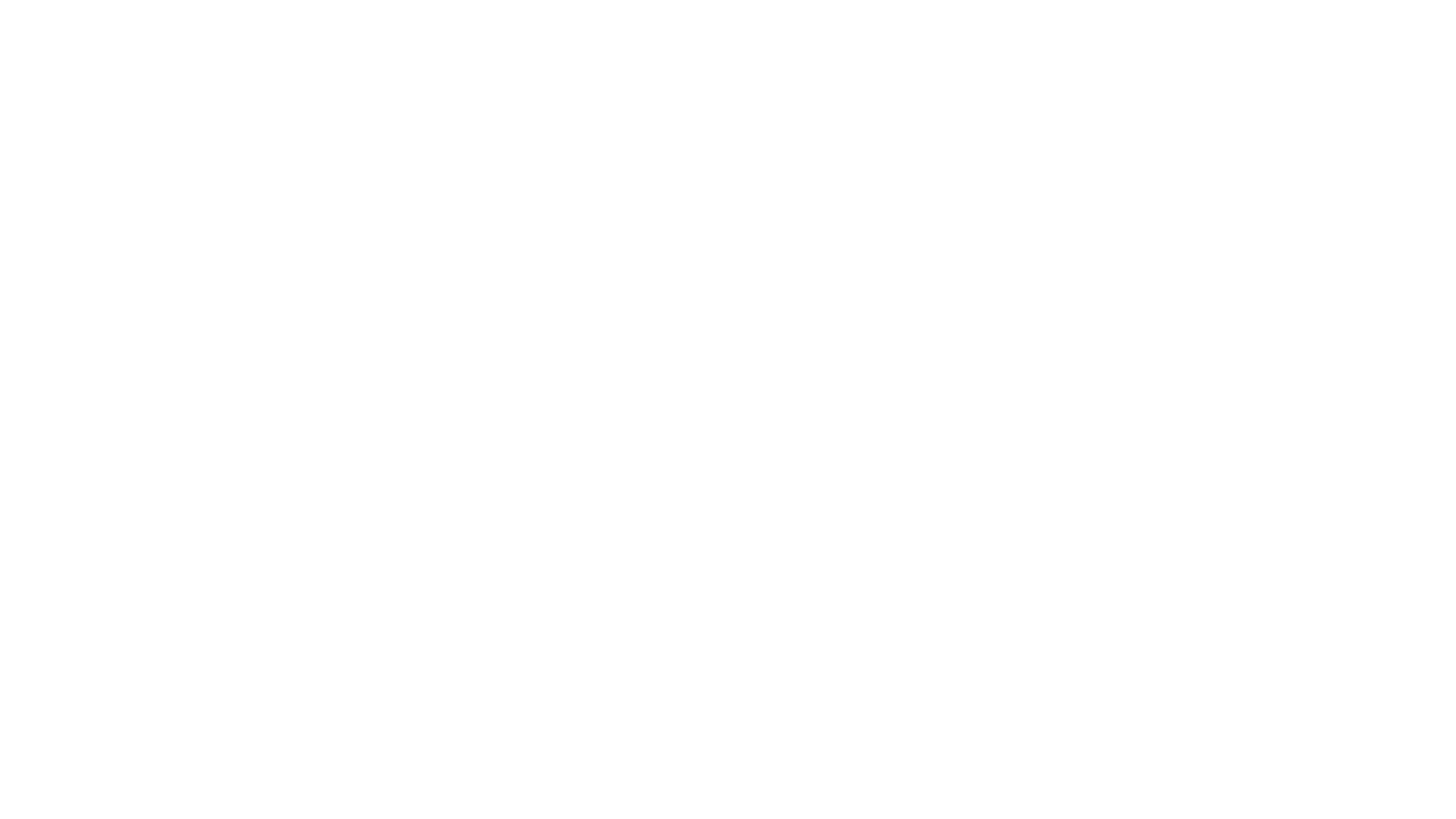 Iskun missio = yhteinen tehtävä
Liikunnan
Iloa läpi
elämänkaaren.
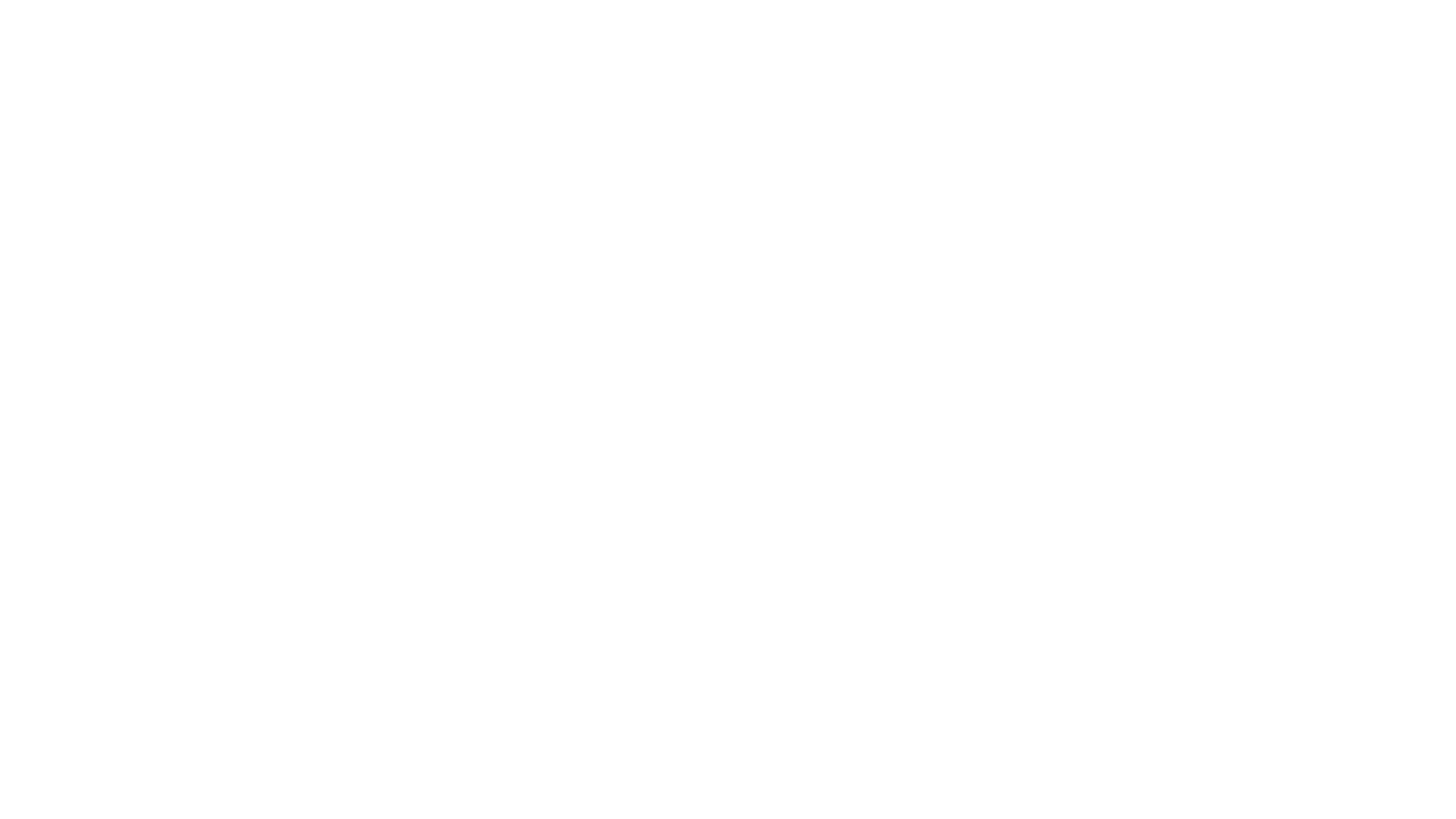 Iskun arvot
Iskulaisuus
Iskun mission ydin on liikunnan ilo, joka kasvaa ja kehittyy yhteisön voimakkaalla tuella
Se näkyy harjoituksissa, tapahtumissa, viestinnässä ja yhteenkuuluvuuden tunteena, joka kantaa läpi elämän
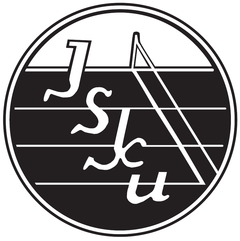 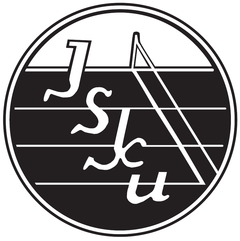 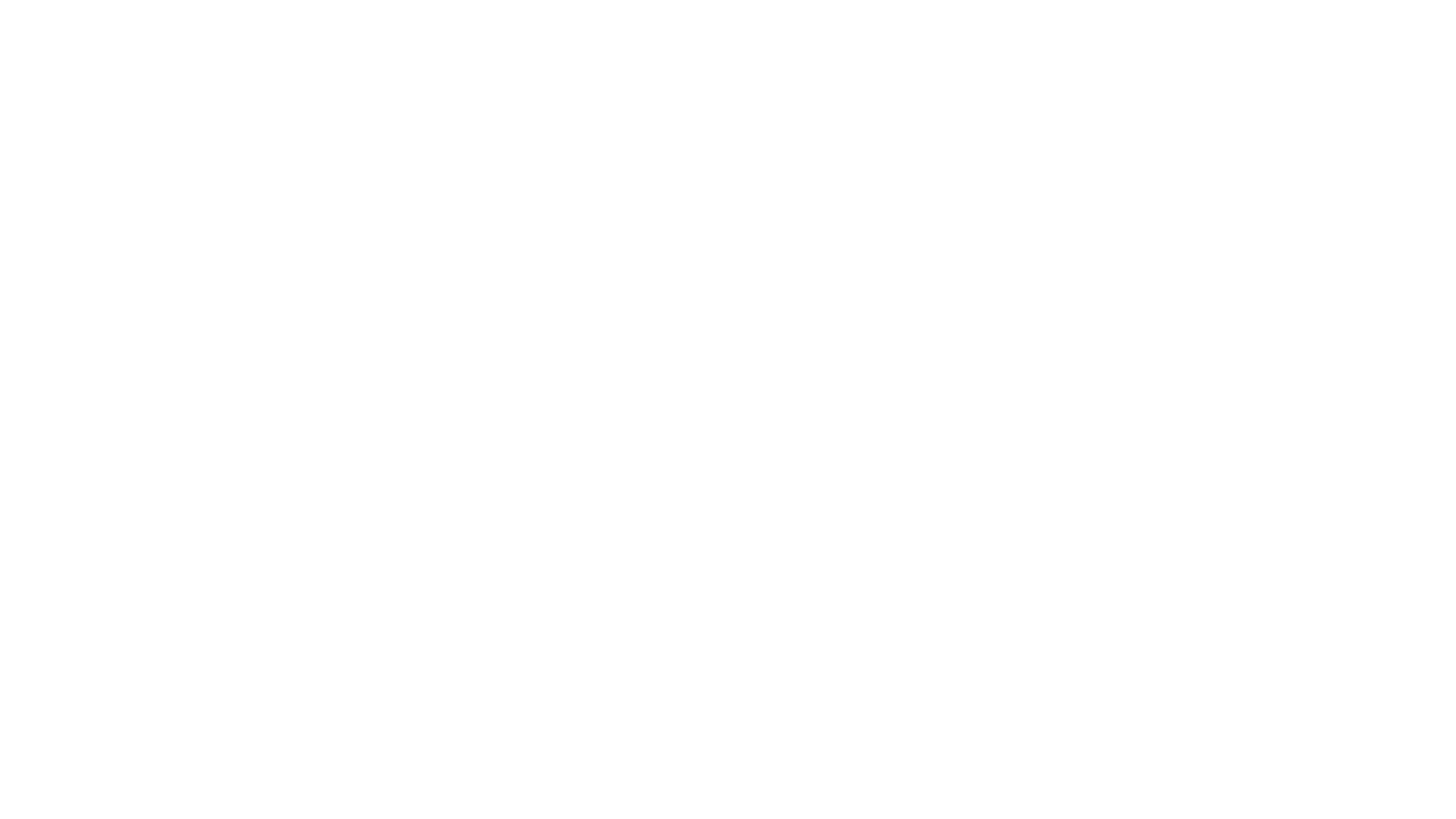 Iskun arvot
Liikunnan ilo
Iskussa oppii liikunnallisen elämäntavan 
Se mahdollistuu, kun liikunta ja urheilu on kivaa ja tavoitteellista
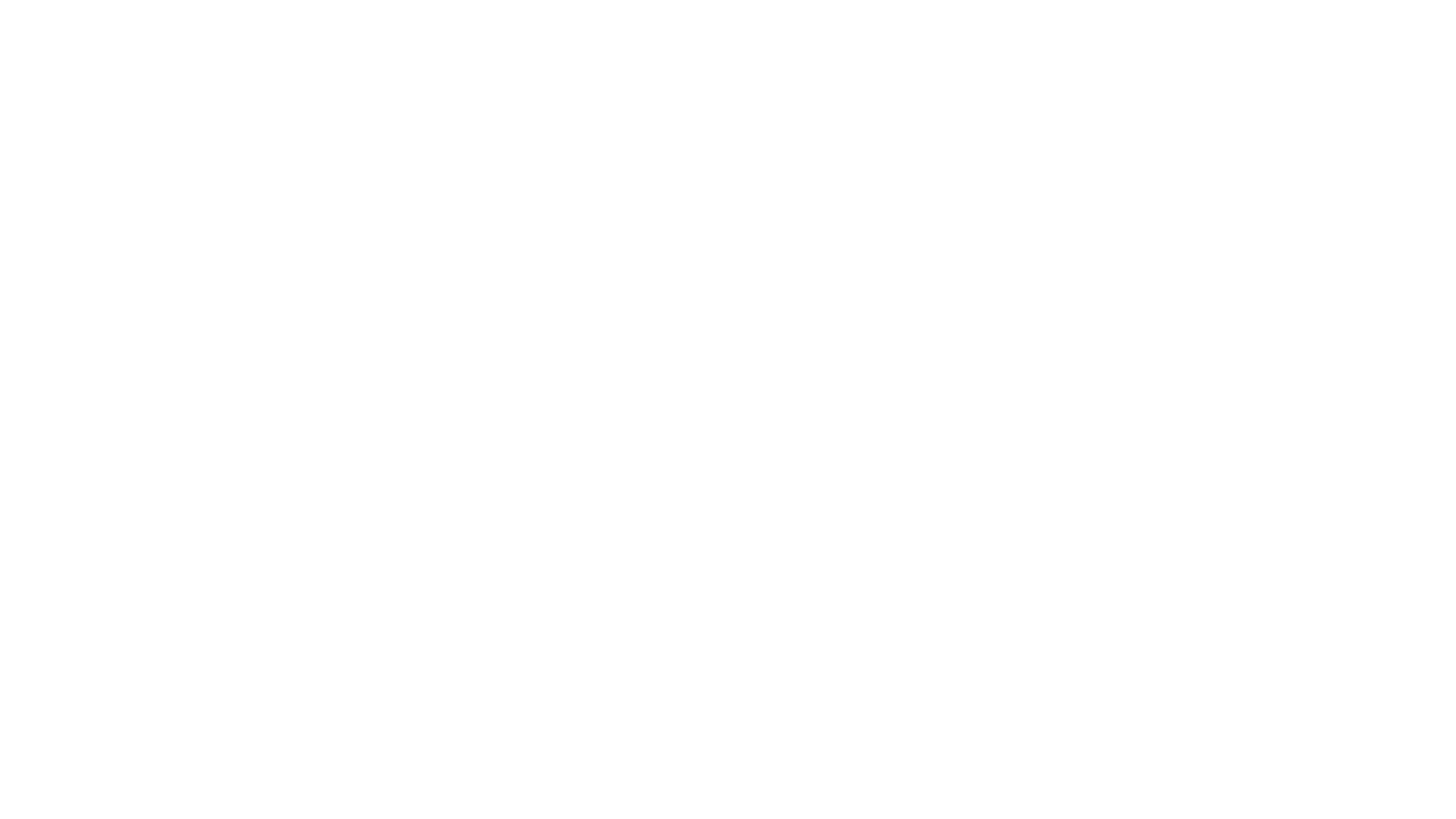 Iskun arvot
Paikallisuus
Heinola voi olla ylpeä Iskusta, koska Isku kasvattaa kotiseutuhenkeä
Isku korostaa ja rakentaa osaltaan hyvää kasvuympäristöä ja siten tukee  perheiden ja sidosryhmien kasvatustyötä
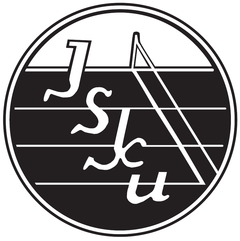